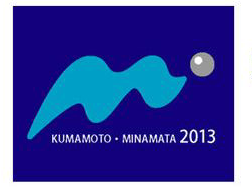 Diplomatic Conference on Minamata Convention 
Japan’s Assistance to Developing countries
Basic Policy
Support developing countries to tackle their environmental challenges
Promote “Human Security”, one of the main agenda of Japanese foreign policy, which focuses on each and every individual    
Utilize technologies which Japan has developed to overcome environmental
pollution over the past years
Concrete measures  ①
Japan will provide USD 2 billion of ODA in total over the next 3 years in the following 3 areas to support developing countries in tackling environmental pollution.
Concrete measures ②
Japan will launch a capacity building program, specially designed for mercury pollution prevention 
(3 years’ JICA Group training course. Sharing lessons learned from Minamata disease experience, sharing Japan’s knowledge to tackle mercury pollution, assisting developing countries in ratifying the Convention.)